The Final Step: Communicating Your Science and Engineering
C. Alex Young
Associate Director for Science
Heliophysics Science Division

GSFC Systems Engineering Seminar, August 2019
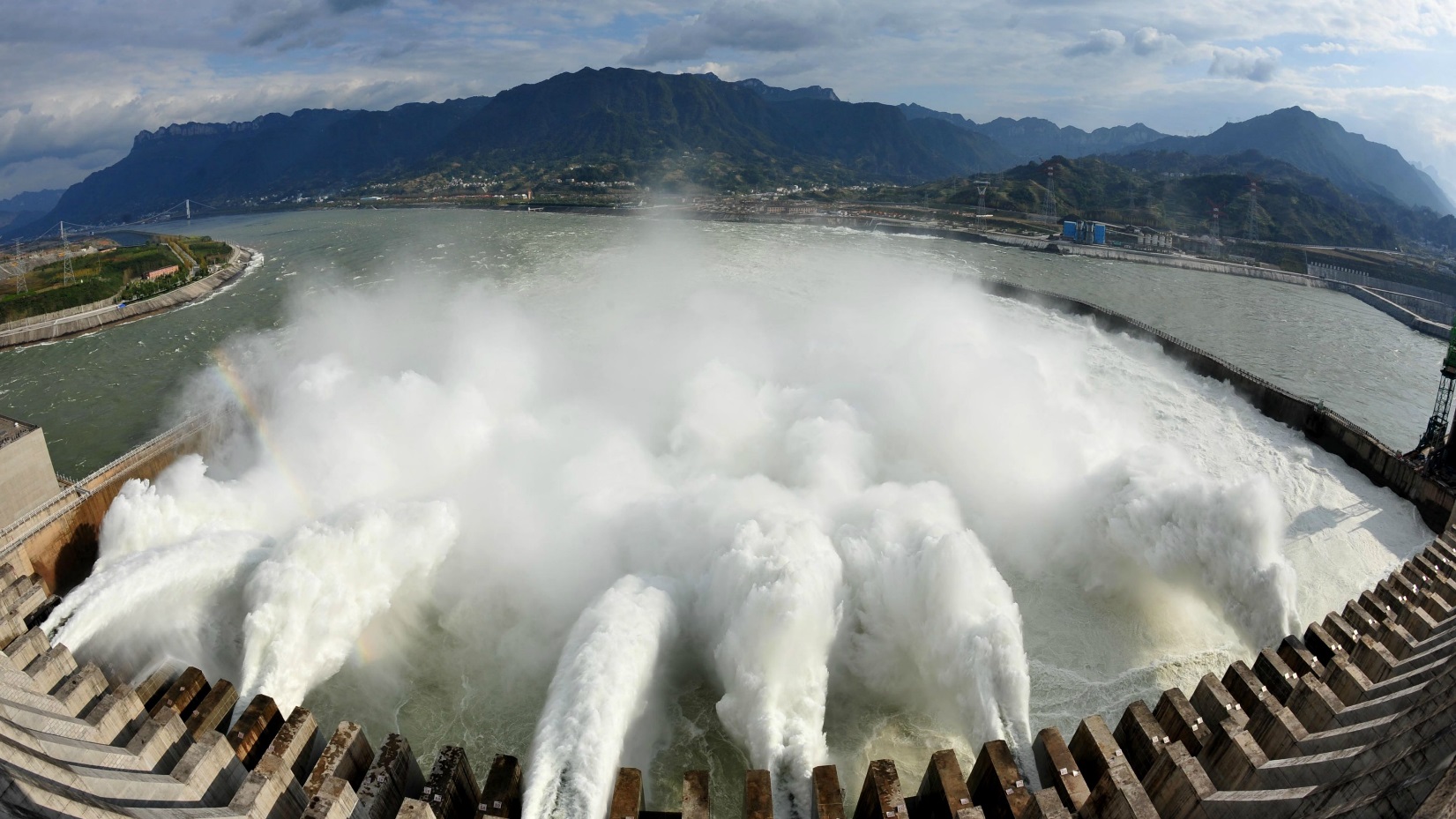 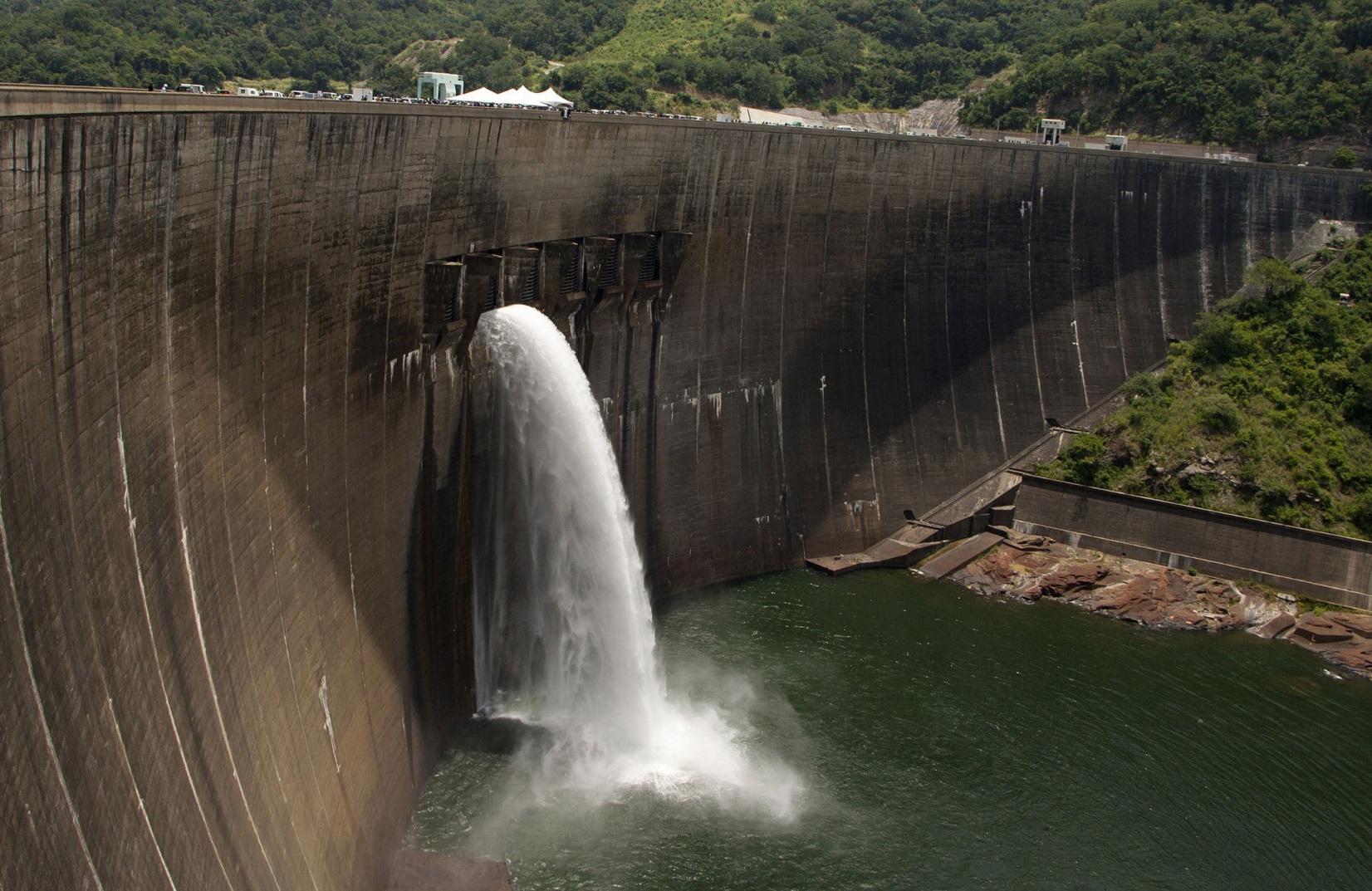 Get to the Point
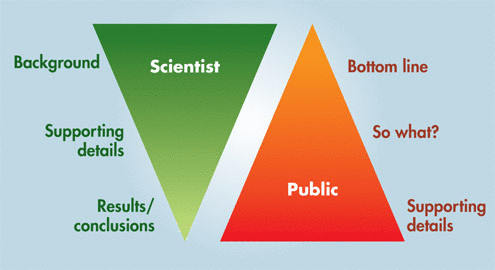 Communicating the Science of Climate Change, Physics Today, Somerville & Hassol, 2001.
The Curse of Knowledge
What is anthrax?
Bacillus anthracis, the etiologic agent of anthrax, is a large, Gram-positive, nonmotile, spore-forming material rod. The three virulence factors of B. anthracis are edema toxin, lethal toxin and a capsular antigen.
CDC website FAQ 2001
What matters to your audience
Anthrax is a disease caused by bacteria. It can be fatal but usually is curable.
Start with the Story

Know Your Audience

Know Your Goal

Distill Your Message
START WITH THE STORY
What makes the story exciting?

What makes it meaningful to your audience?

You know the backstory. It's interesting!

Make it personal! Be Yourself
KNOW YOUR AUDIENCE
What does my audience want?

Find a way to connect with them or they will do it themselves
(and stop listening to you.)

People will listen to you if they care about you.
[Speaker Notes: Metaphors, similes, and analogies are POWERFUL!
(create visuals in one's head)
How does this apply to ME?
ASK your audience a QUESTION.
Get there early, talk to people.

Your energy is reflected back to you:
-suprise -eye contact -vulnerability -attention -body language

JARGON? if you need to use it,
Set it up first!
*Use everyday language *Evoke emotion *Get personal and be vivid *Tell stories]
KNOW YOUR AUDIENCE
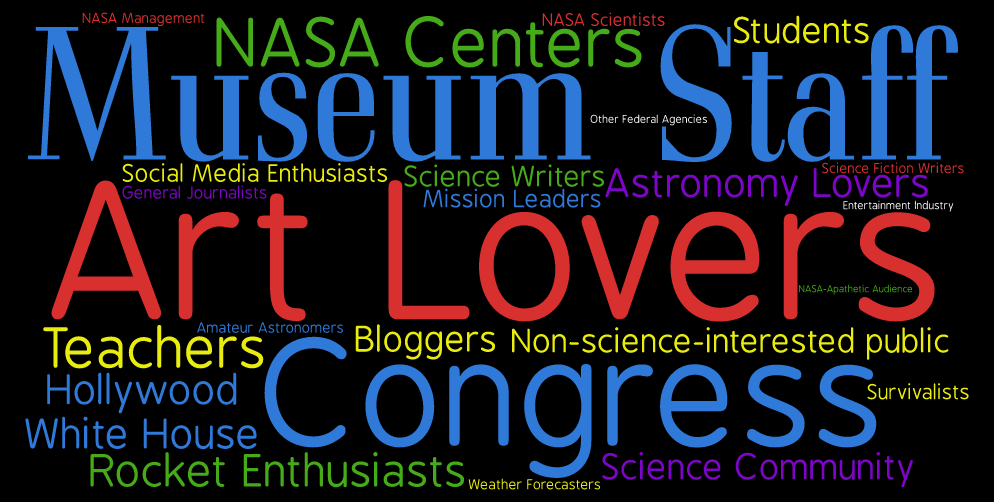 [Speaker Notes: Metaphors, similes, and analogies are POWERFUL!
(create visuals in one's head)
How does this apply to ME?
ASK your audience a QUESTION.
Get there early, talk to people.

Your energy is reflected back to you:
-suprise -eye contact -vulnerability -attention -body language

JARGON? if you need to use it,
Set it up first!
*Use everyday language *Evoke emotion *Get personal and be vivid *Tell stories]
KNOW YOUR GOAL
I want my audience to ... 

Set an appropriate goal! 

Remember ~1 - 3 things. THAT'S IT!

Communication doesn't happen unless your audience receives your message.
KNOW YOUR GOAL
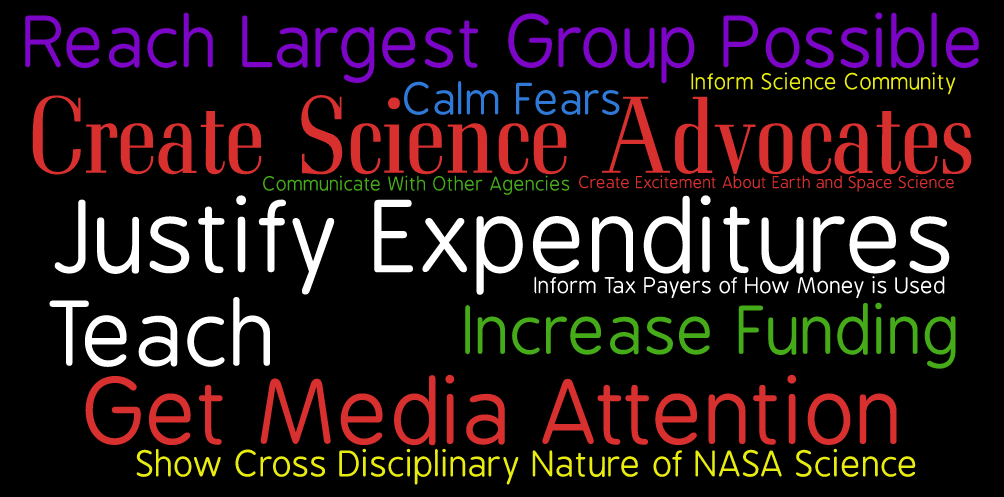 Distill Your Message
Talking about science/engineering — and why it matters 
— in clear, vivid, conversational language that your audience understands
The basics of Distilling
Stress meaning, not details
Tell us why it matters: So what?
Use everyday language
Tell Stories
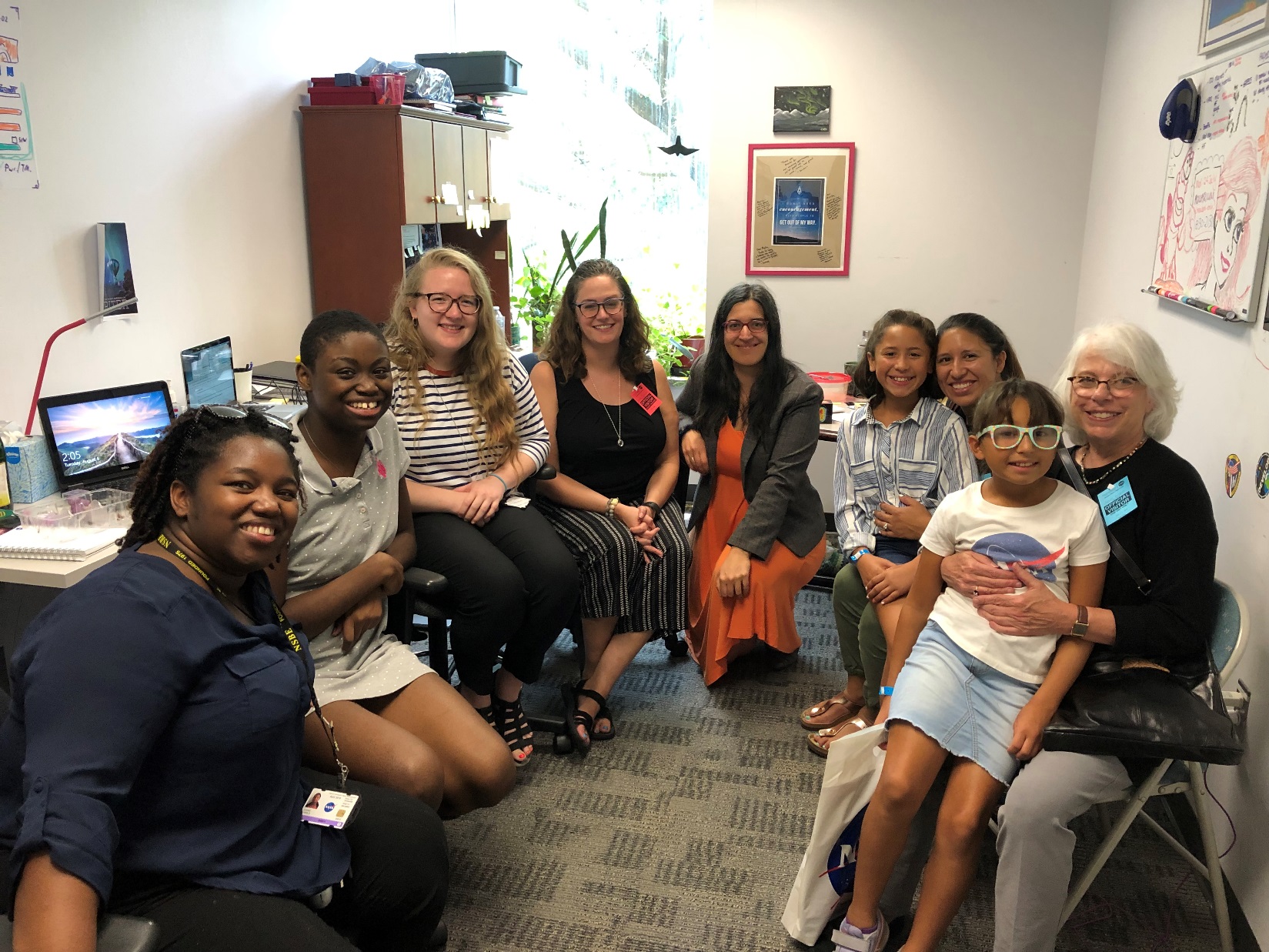 Make Us Care by Evoking Emotion
Make it personal
Talk about what is surprising, funny, exciting, difficult, mysterious
Examples, analogies, comparisons
Concrete, visual, specific, language
Props AND Improvise
Comparisons
The Solar Dynamics Observatory (SDO) satellite's cameras will generate 67 megabits/sec of data or 1.6 terabytes a day.
SDO’s cameras generate 200 DVDs worth of images a day. That amount of data is equivalent to about 160,000 mp3 songs.
(KNOW YOUR AUDIENCE)
Memorable
I study Didymonsphenia geminate, an invasive riverine species that impairs the recreational and ecological values of waterways.
I study "rock snot", a kind of alga that forms brown, oozing masses that look like a sewage spill. These get so big that they block rivers and kill fish.
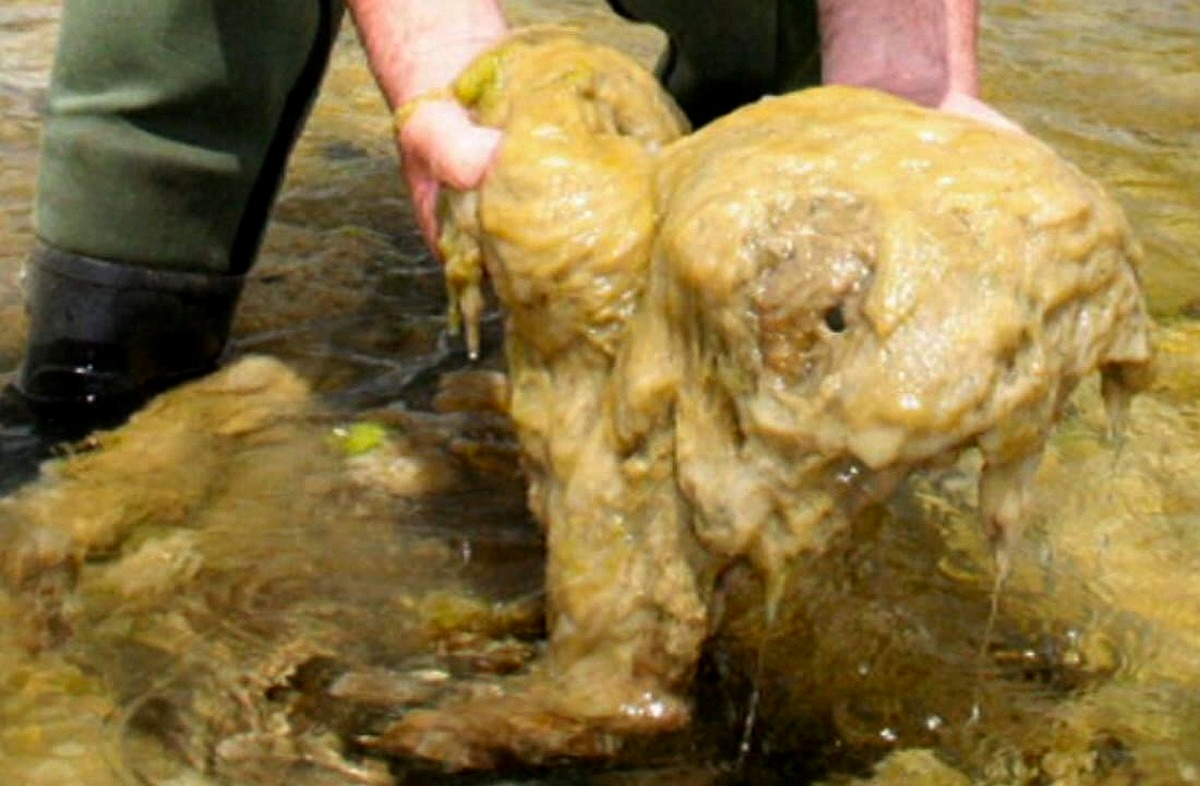 Many of the instruments aboard the Magnetospheric Multiscale Mission (MMS) have unprecedentedly high – on the order of milliseconds -- time resolution and accuracy.
Imagine flying by the Grand Canyon in 0.03 seconds – less time than it takes to blink an eye – and having to record what you see.  
That’s what MMS must do.  
It flies through regions just a kilometer across at speeds of 50-100 kilometers a second.
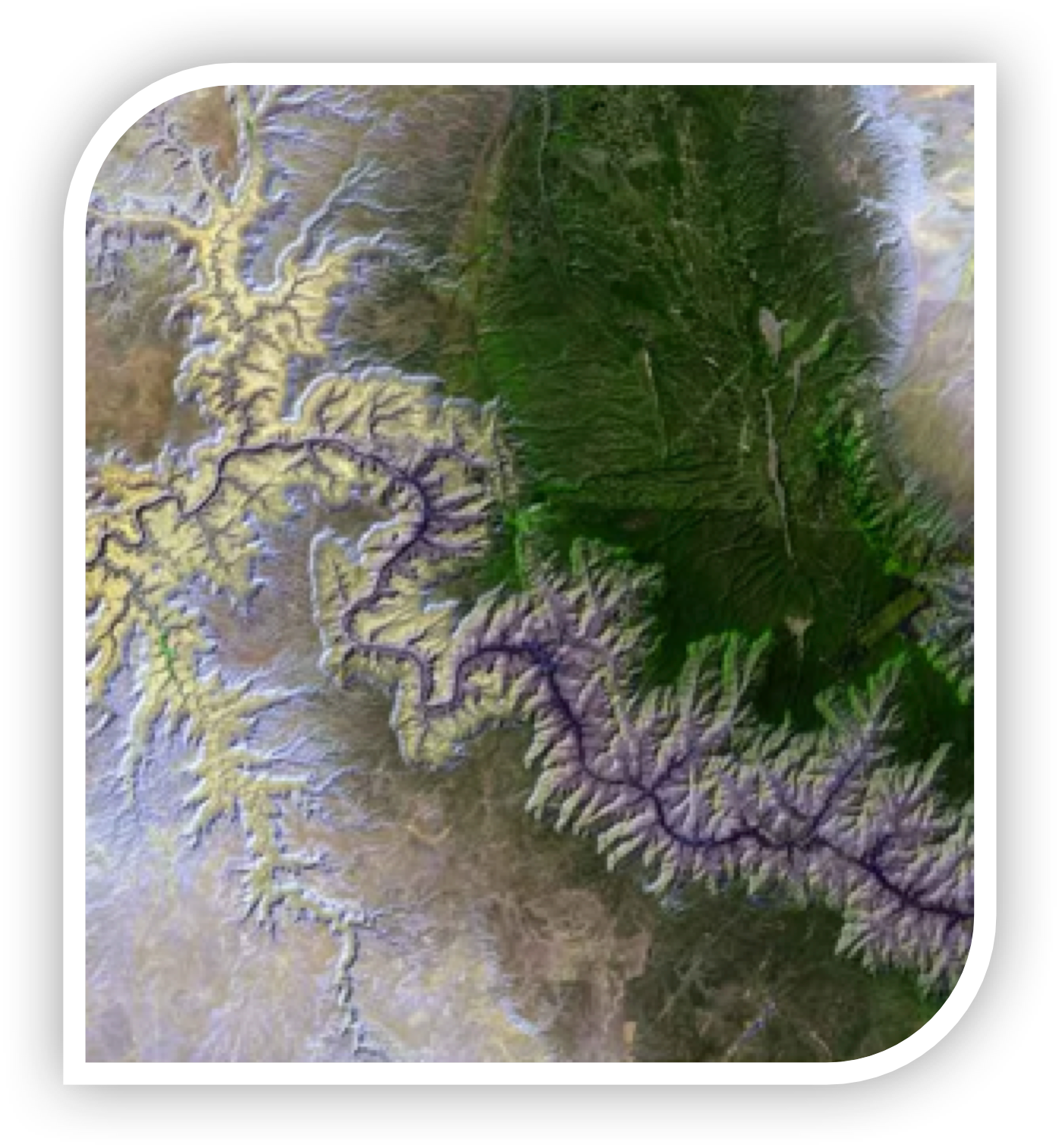 Start with the Story

Know Your Audience

Know Your Goal

Distill Your Message
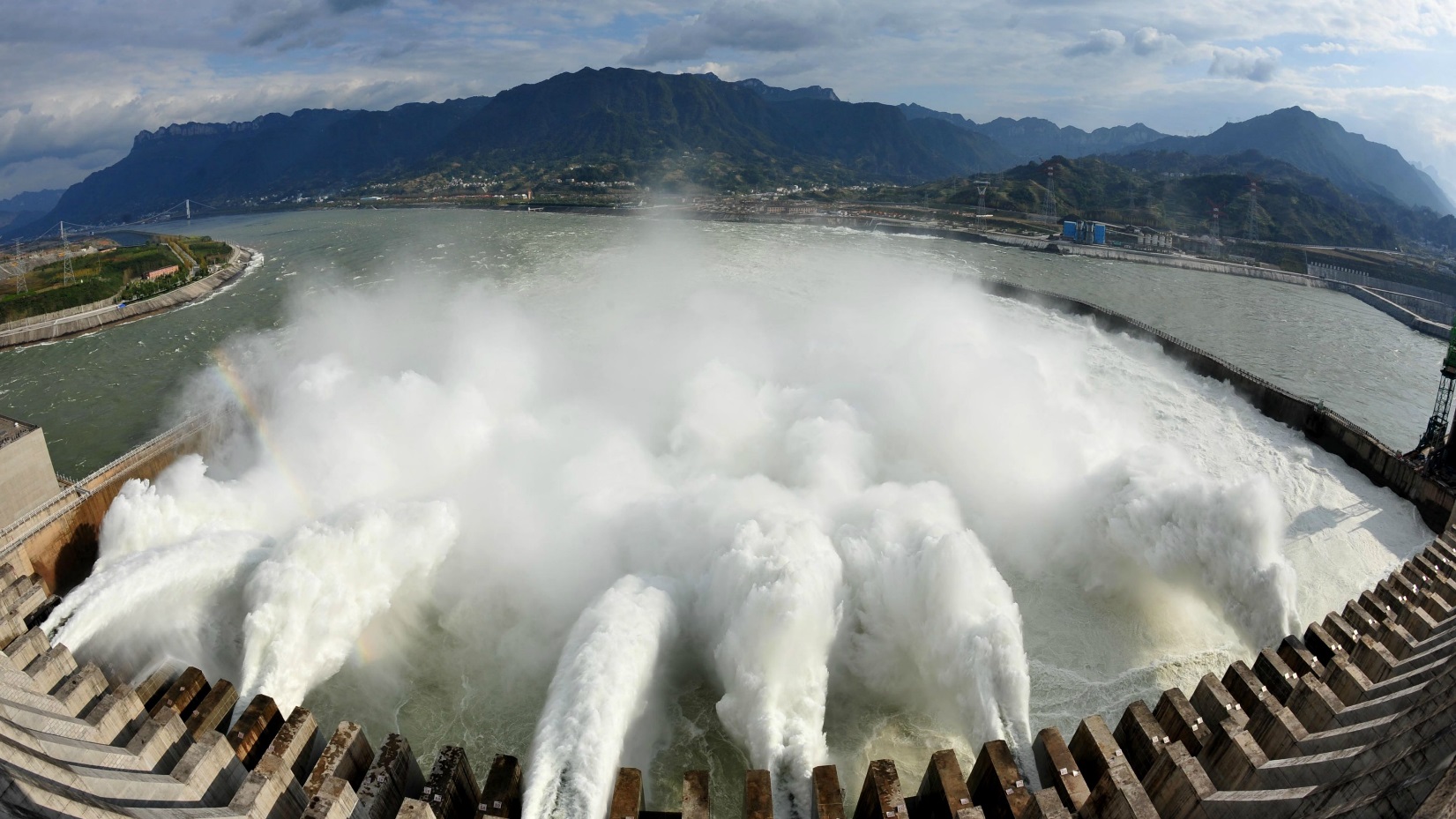 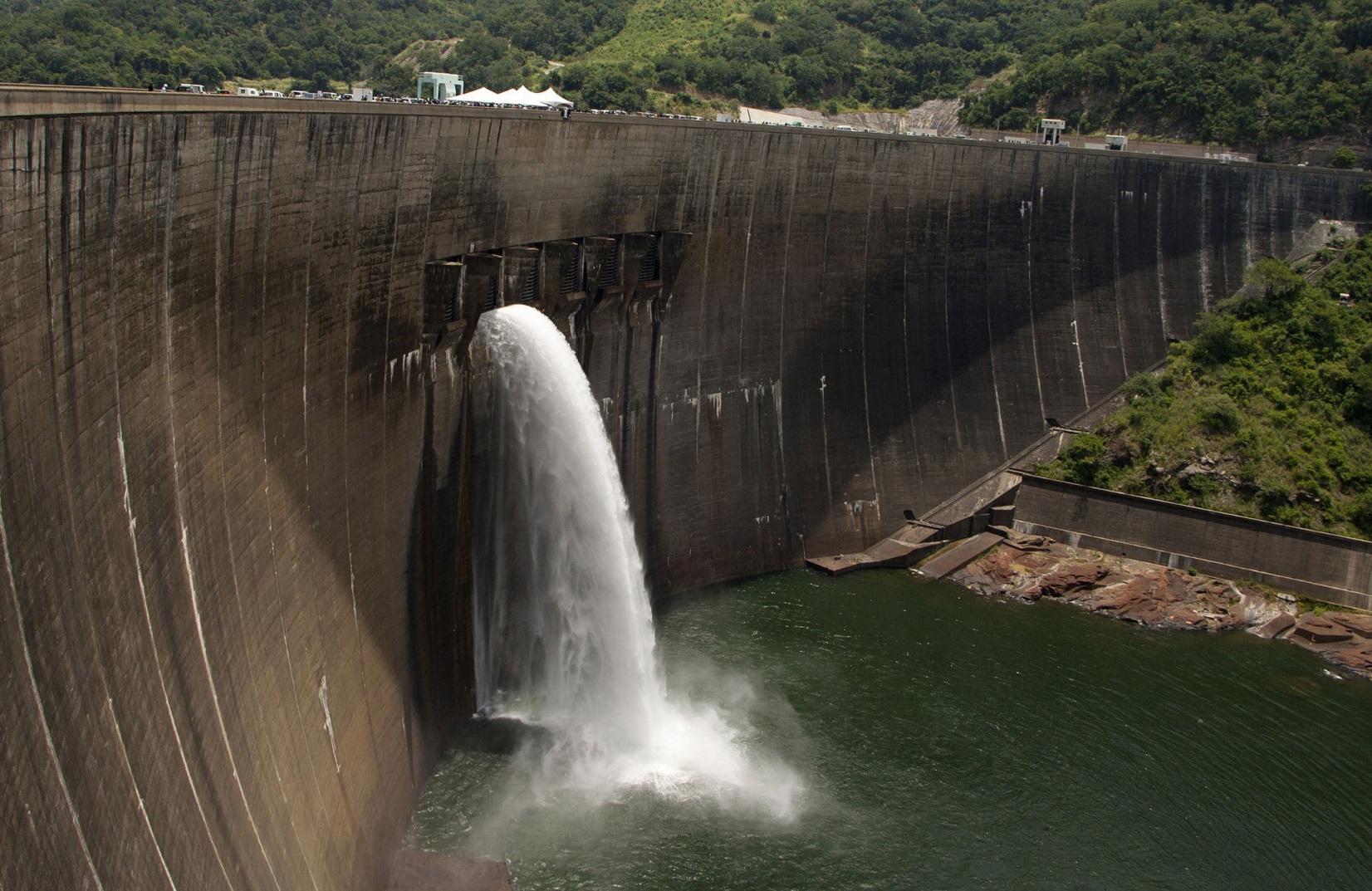 Get to the Point
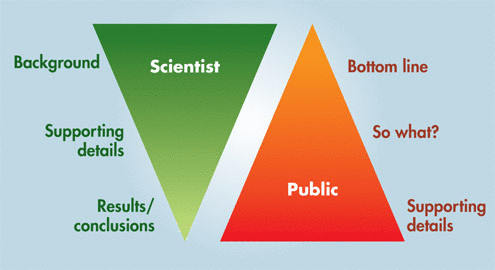 Communicating the Science of Climate Change, Physics Today, Somerville & Hassol, 2001.
What matters to your audience
Anthrax is a disease caused by bacteria. It can be fatal but usually is curable.
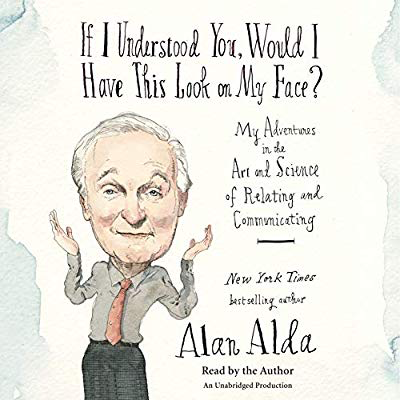 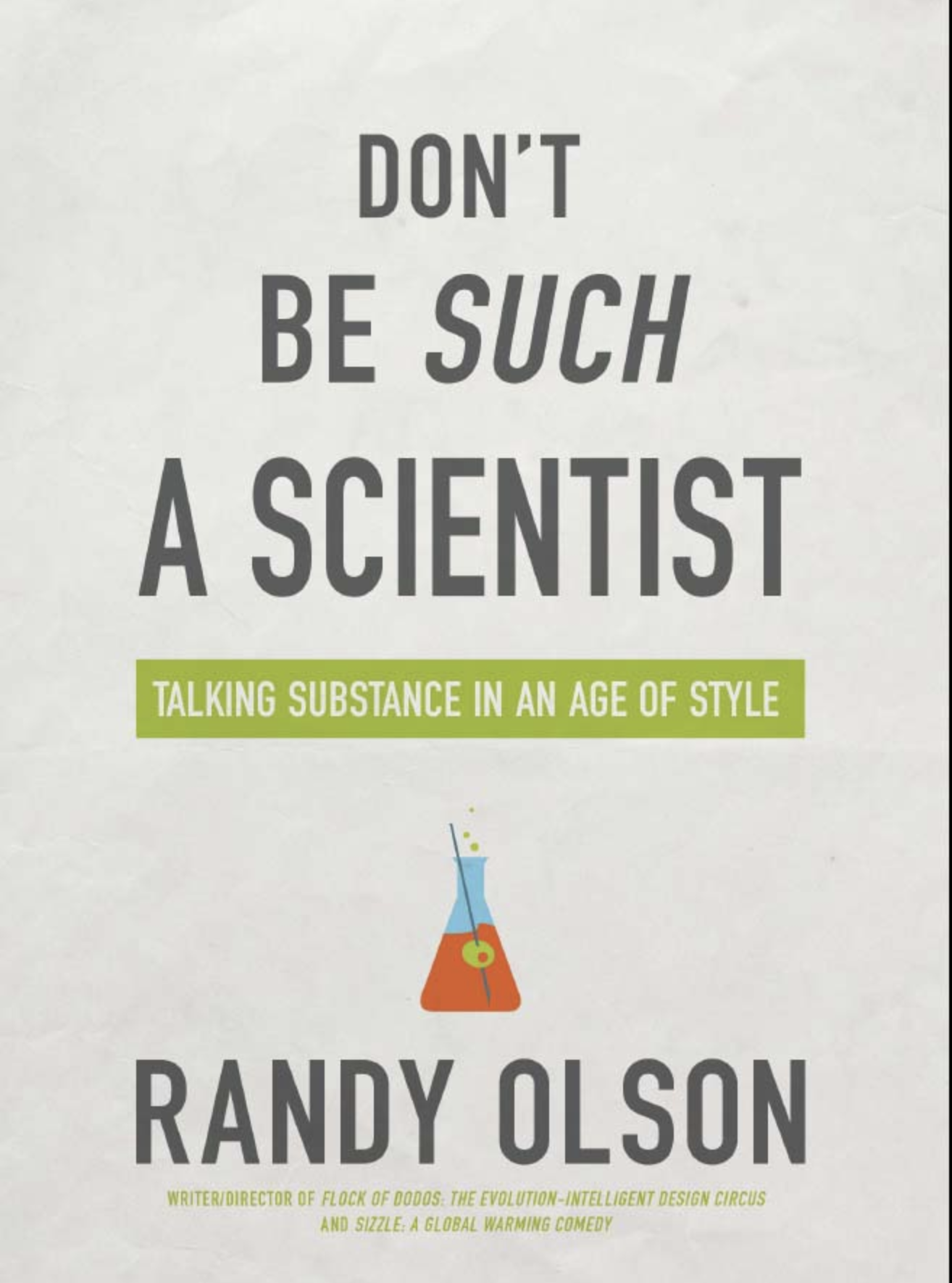 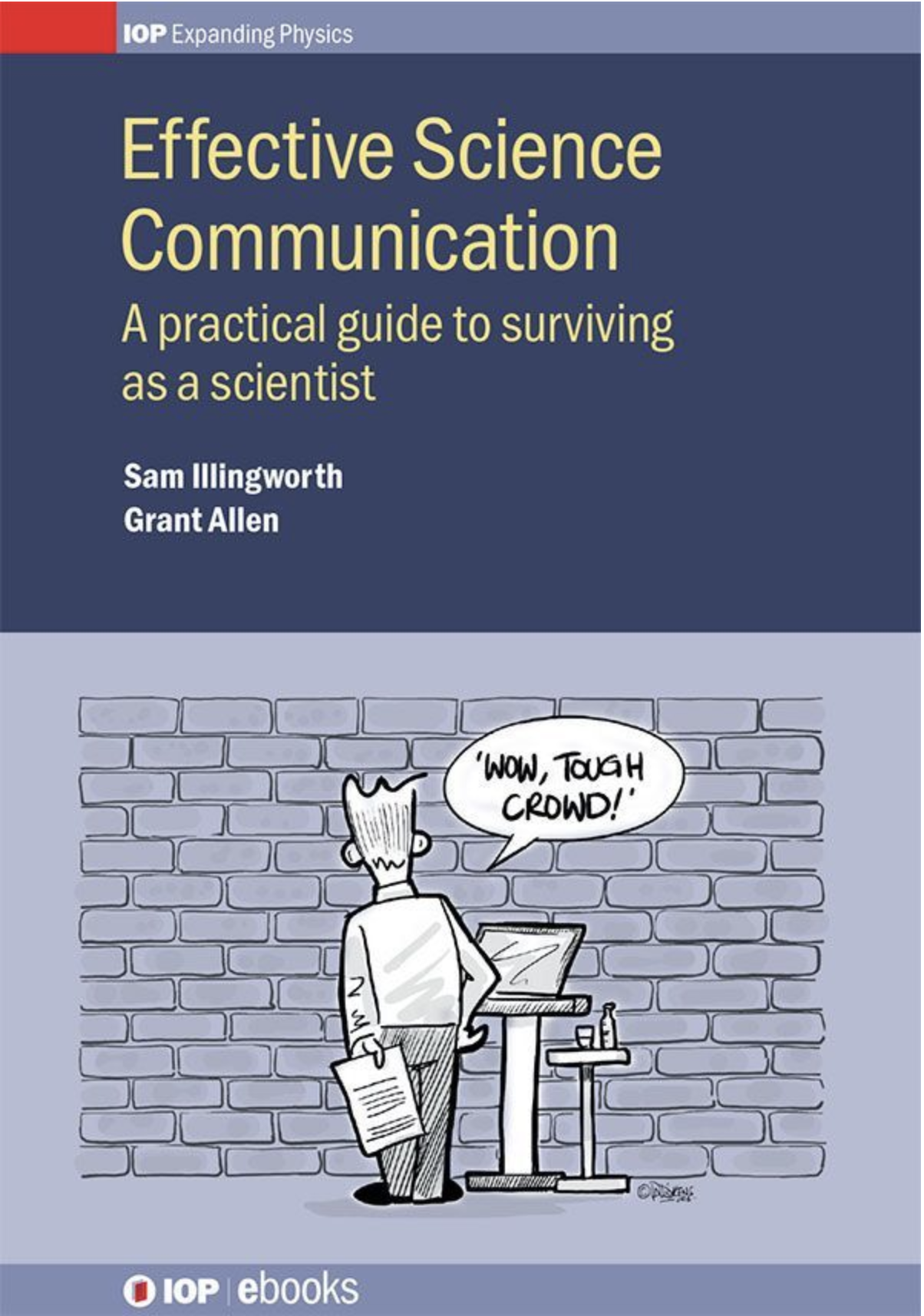 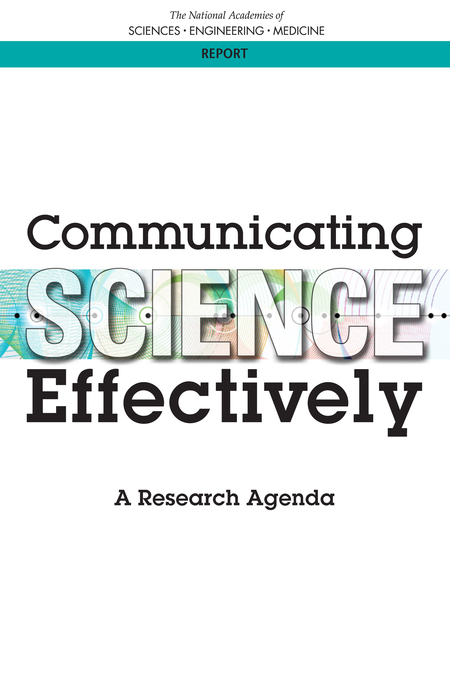 www.aldacenter.org

www.aaas.org/resources/communication-toolkit

procomm.ieee.org/communication-resources-for-engineers/

sharingscience.agu.org
Thanks!

c.alex.young@nasa.gov@thesuntoday